CITY OF STAMFORDFacilities & SustainabilityJames T. MontgomeryPhone: (203) 977-5965E Mail: jmontgomery@stamfordct.govDate: March 27, 2023
1
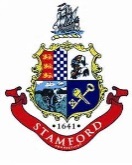 Department Introduction & Brief History
Mission:
The mission of the Facilities and Sustainability Division is to maintain all City buildings and structures, excluding any Board of Education locations. The continual operations of engineering, maintenance, and repair functions for all facilities, equipment, and systems for effective, efficient, and sustainable services.
Strategic Initiatives for FY2023-2024
Asset Management System
Sustainability
VNM-Virtual Network Monitoring
Solar Array
Battery Storage
2
Organization ChartFacilities & Sustainability Division
Administrative Specialist
Director of Facilities & Sustainability
Facilities Maintenance Supervisor
Government Center/Old Town Hall/SPD
Facilities Maintenance Supervisor - Vacant
Proposed -Facilities Maintenance Supervisor
Head Custodian-Facilities
Head Custodian-Facilities
Plumber – Vacant – Transferred from Parks
Plumber – Vacant – Transferred from Parks
Custodian
Old Town Hall
Contracted Security Services
GC/OTH
Carpenter
HVAC Technician
Custodians – Facilities (3)
Custodians – Facilities (2)
Contracted Custodial Services
GC/SPD/OTH
Contracted
Engineering Services
GC/SPD/OTH
Electrician
Carpenter-Transferred From Park
Electrician
Head Custodian-Southend Community Center
Custodian – Southend Community Center (3)
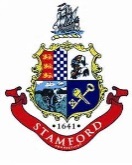 Major changes
Converting all maintenance at Old Town Hall to existing City contracts to get better pricing (currently under OTH Redevelopment Agency contracts)
Centralize and co-locate of all trades workers under Facilities and Sustainability in order to better serve all City buildings and departments as well as implement a more productive Preventative Maintenance Program.
Implementation of:
Asset Management System (Oracle)
VNM-Virtual Network Monitoring
Solar Array
Battery Storage
Work Order System (Oracle)
                                           Cost Reductions
Filling the current plumber vacancy and creating a new plumber to alleviate the outsourcing of all required plumbing repairs which can be handled by in-house personnel during normal operating hours.
Filling the vacant position of the Operations Supervisor (>1yr vacant) to oversee the trades staff and hiring an additional Facilities Maintenance Supervisor to oversee all custodial staff for more proficient oversight and productivity.
4
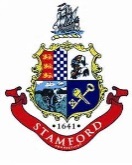 What are the most significant accomplishments made & challenges faced by the department in the last FY 2022-2023.

Re-prioritized and increased management of COVID Re-Supply resulted in reduction of Over Time and increase in routine maintenance work while continuing to meet city staff needs. (est. >$50k savings)
Implementation of:
Asset Management System & WOS
VNM-Virtual Network Monitoring
Solar Array
Battery Storage
Documentation of daily work schedules and services completed (previously non-existent) resulting in furth transparency and ability to project preventive maintenance and effective staff utilization.
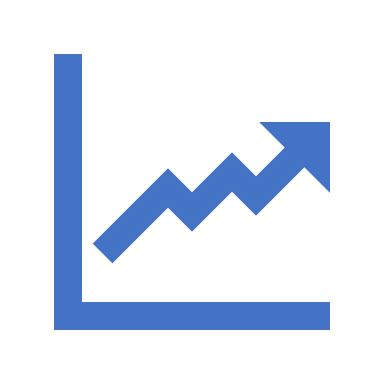 5
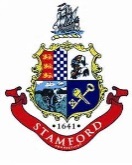 FY 2023-2024 Goals
6